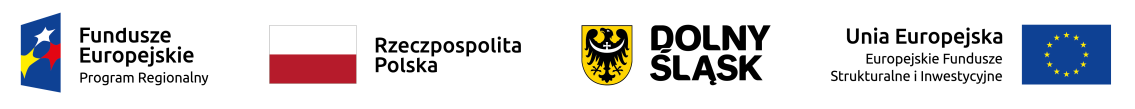 STAN REALIZACJI REGIONALNEGO PROGRAMU OPERACYJNEGO WOJEWÓDZTWA DOLNOŚLĄSKIEGO 2014-2020Wrocław, 17 październik 2018 r.
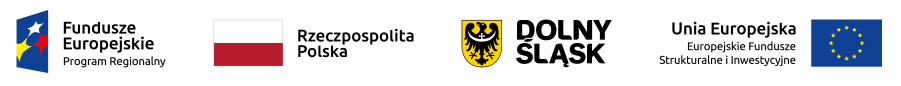 nabory 
ogłoszono 310 naborów, 
w których dostępne  były środki UE w wysokości 
8 477 579 246,70 zł 
 tj. 93,21% alokacji
alokacja Programu 
(bez rezerwy wykonania) 
2 127 757 408 euro*, 
tj. 9 095 322 566 zł 
(wg kursu z 27.09.2018 r.
1 EUR = 4,2779 zł)
realizacja 
RPO WD 2014-2020na dzień 30.09.2018 r.
zatwierdzono 
do dofinansowania 3 322 projektów, 
w których dofinansowanie ze środków UE wyniosło 
      7 004 765 536,32 zł, 
            tj.
umowy o dofinansowanie 
       podpisano 2 719 umów na realizację projektów o wartości dofinansowania ze środków UE 
5 852 983 346,49 zł, 
             tj.
64,35% alokacji
77,02% alokacji
wnioski o płatność
Beneficjenci złożyli wnioski 
o płatność, w których wysokość dofinansowania ze środków UE wyniosła 
1 959 170 258,81 zł 
           tj.
certyfikacja 
do Komisji Europejskiej poświadczono wydatki 
w wysokości 
383 283 261,63 euro, 
         tj.
W związku z wykonaniem wskaźników Rezerwy Wykonania w OP 6 IZ RPO WD wystąpiła o jej rozwiązanie. Ministerstwo Finansów po pozytywnej opinii Ministerstwa Inwestycji i Rozwoju wyraziło zgodę na rozwiązanie rezerwy w wysokości  10 363 610 euro.
18,01% alokacji
21,54% alokacji
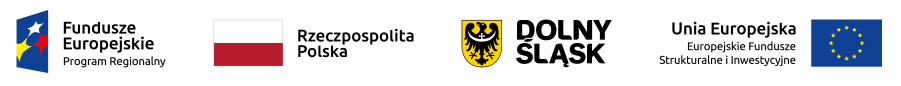 Stan wdrażania Osi Priorytetowych RPO WD 2014-2020
 - stopień wykorzystania alokacji (bez rezerwy wykonania) na dzień 30.09.2018 r.
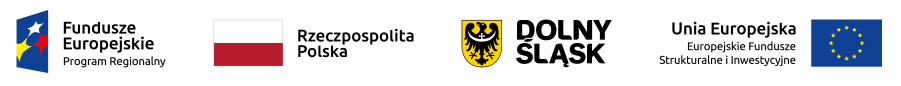 Zasada n + 3  w 2018 r.
(30.09.2018 r.)
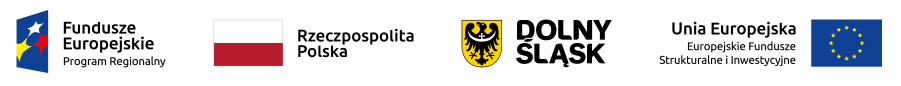 Regionalny Program Operacyjny Województwa Dolnośląskiego 2014-2020
 na tle innych programów regionalnych
(stan na 30.09.2018 r.)
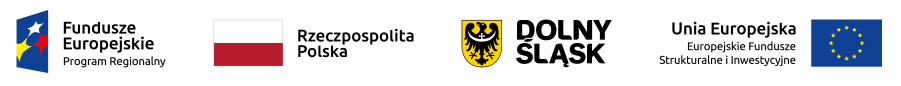 Regionalny Program Operacyjny Województwa Dolnośląskiego 2014-2020
 na tle innych programów regionalnych
(stan na 30.09.2018 r.)
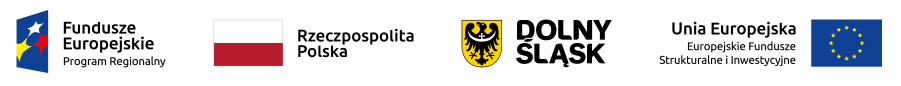 Regionalny Program Operacyjny Województwa Dolnośląskiego 2014-2020
 na tle innych programów regionalnych
(stan na 30.09.2018 r.)
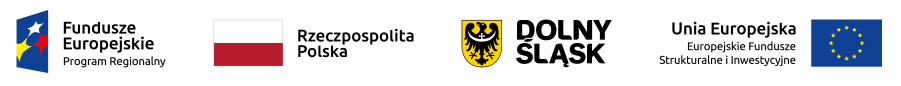 Regionalny Program Operacyjny Województwa Dolnośląskiego 2014-2020
 na tle innych programów regionalnych
(stan na 30.09.2018 r.)
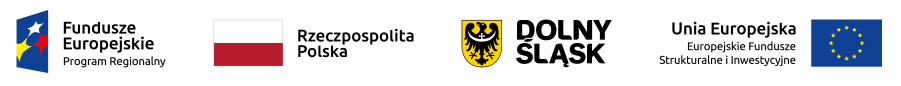 dziękuję za uwagę


www.rpo.dolnyslask.pl